Practical Chinese
2018/11/01
生词复习
https://quizlet.com/331385221/boya-%E5%8D%9A%E9%9B%85%E6%B1%89%E8%AF%AD%E9%AB%98%E7%BA%A7%E9%A3%9E%E7%BF%94%E7%AF%87i-%E4%B8%80%E8%AF%BA%E5%8D%83%E9%87%91-13-flash-cards/
练一练
方兰________，答应的事情从来不反悔。
那位老太太________地走下楼梯。
她把我的隐私告诉大家，让我觉得很________ 。
她整堂课精神一直很________。
我把剩下的钱________起来，好去美国。
她匆忙地走着，手里紧紧_______着钱包。
_______病时，我们应该去看医生。
天一________，爸爸就去上班了。
完毕-完结
v
完毕-完结
学期（        ）了，你打算要去哪里？
他的生命即将（        ）。
为难-难为
为难-难为
一切都太感谢你了， （        ）你帮我们这么多。
在战争时代，她一个人带好几个孩子，真（        ）她了。
他的眼睛显示出他心里有一个（        ）的问题。
回答问题
“我”与那个男生只有一次交往，但给“我”留下了什么震撼？
以后看到哪一类的字眼，都会想到那个男生？
那个男生后来怎么了？
“我”觉得那个男生为什么可以走向成功？
你认为什么个性的人可以成功？
一诺千金看起来是一种什么？
一诺千金的内涵和什么有关？
诚挚、严谨的人做事自然怎么样？
什么样的人比起一诺千金的人活得轻松？
一个人失信多了，他的诺言会被当成什么？
人一沾上那种潦倒的气味，会怎么样？
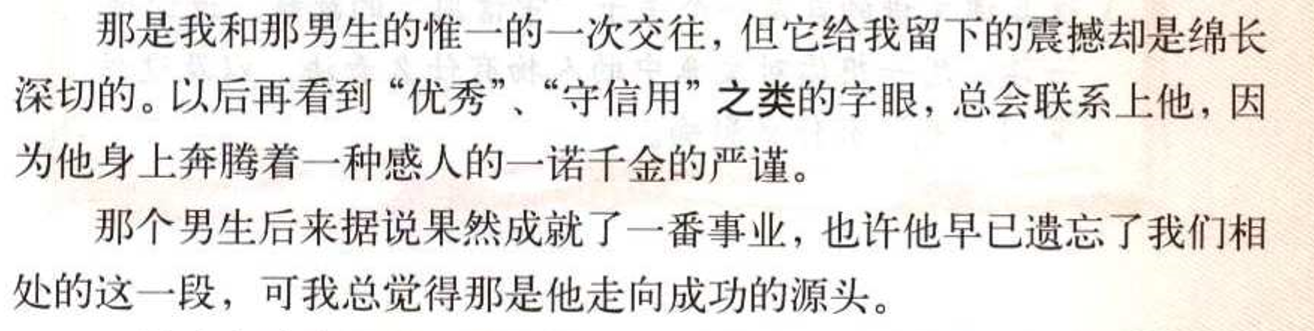 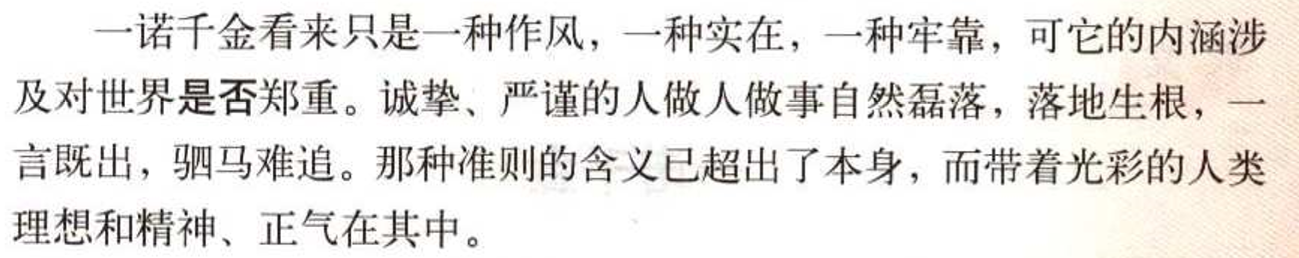 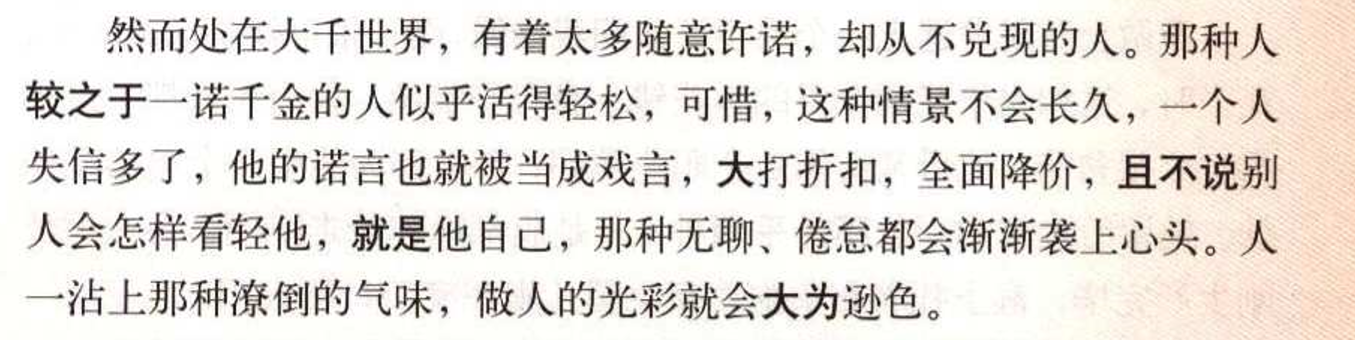 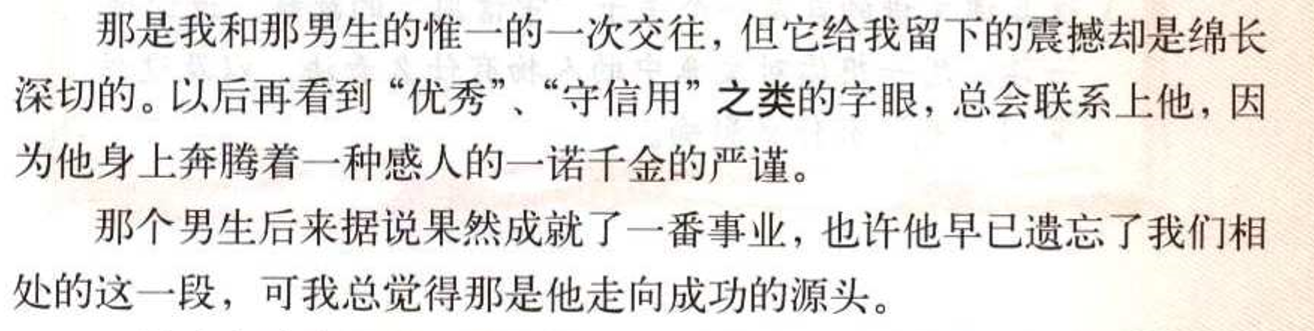 “我”与那个男生只有一次交往，但给“我”留下了什么震撼？
以后看到哪一类的字眼，都会想到那个男生？
那个男生后来怎么了？
“我”觉得那个男生为什么可以走向成功？
你认为什么个性的人可以成功？
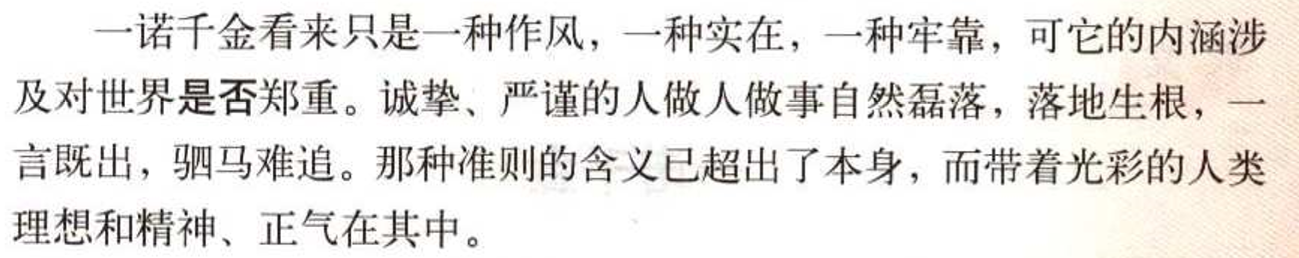 一诺千金看起来是一种什么？
一诺千金的内涵和什么有关？
诚挚、严谨的人做事自然怎么样？
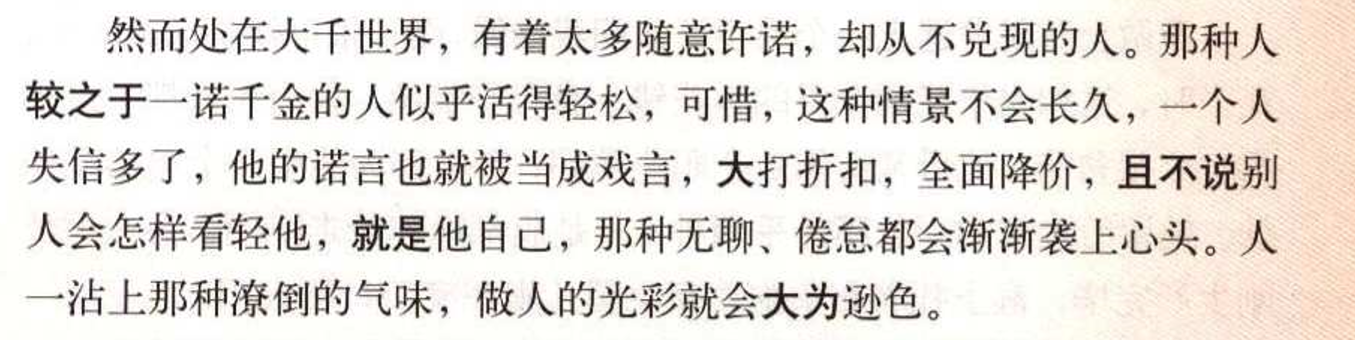 什么样的人比起一诺千金的人活得轻松？
一个人失信多了，他的诺言会被当成什么？
人一沾上那种潦倒的气味，会怎么样？
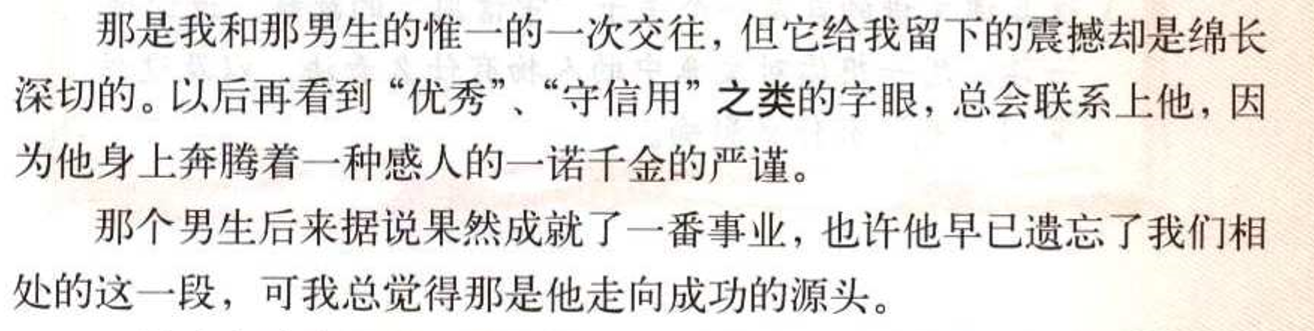 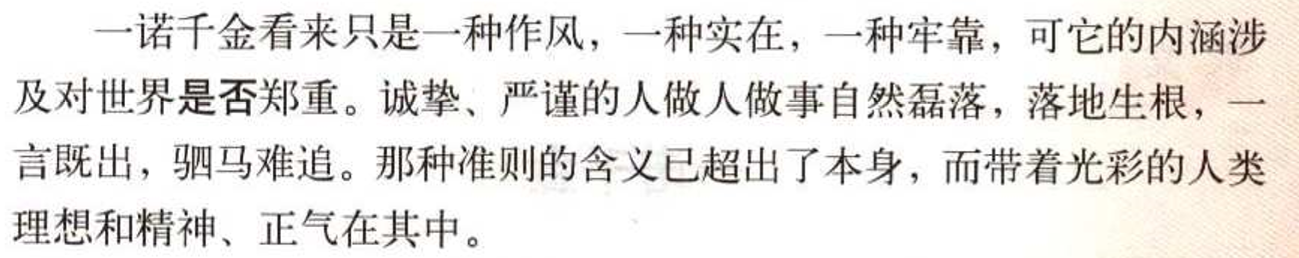 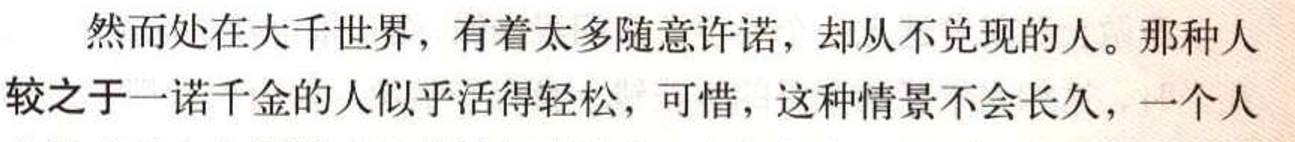 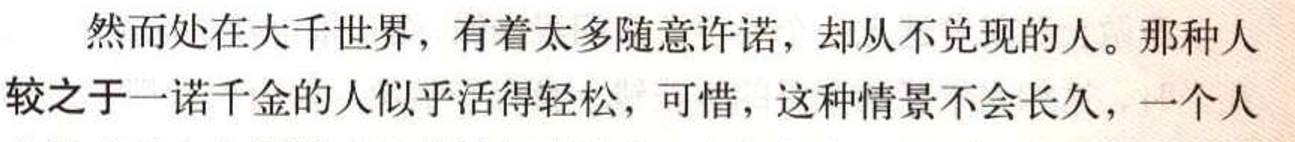 语言点
以后再看到“优秀”、“守信用”之类的字眼，……
【解释】……之类：意思是像……一类的人或事物。


【举例】
像保护环境、保护动物之类的问题，早就成为全世界共同关心的热点问题了。
对李白、杜甫、王维之类的唐代诗人的作品，他都非常喜欢，常常背诵。
练一练
用“之类”改写或完成句子
面条、包子、饺子；既好吃又有营养，我都很喜欢。________________________________。

他们一家都爱运动；篮球、排球、跑步等运动他们常常做。
     _______________________________。
[Speaker Notes: 他的演技谈得上很有特色
他谈得上是中国古代最伟大的诗人之一了]
我们学过的很多成语都是从古代的故事来的，__________。



__________，都是对健康有害的，必须加以改变。
……，可它的内涵涉及到对世界是否郑重。
【解释】是否：副词，是不是的意思。后面可以     加动词或形容词。
【举例】
这篇毕业论文是否能够通过，主要要看文章的内容和写作水平。

2.  如果你跟朋友闹矛盾了，你首先应该反省一下自己，看看自己是否有什么做到不好的地方。
【辨析】是否-是不是
O
是不是+带名词性成分
X
是否+带名词性成分
比如：那个人是不是小王？/这里是不是鼓楼大街？/那本书是不是你的？在这些句子中，“是不是”都不能用“是否”来代替。
练习
用“是否”完成下面的对话
A: 你不是说暑假要去九寨沟旅行吗？现在准备得怎么样了？

     B:_________________________________。

A: 我是个进化论者，相信人是从猴子进化而来 。你呢？

     B:_________________________________
听说那边正在下大雨，是否能去还不知道
我觉得人是否是从猴子变来的，这个问题还没有人知道答案。
3. A: 那部电影是名导演拍的，里面又全是名演员，一定能得奖。

     B:_________________________________

4. A: 你还是考研究生吧，我觉得人的学历越高，能力就越强。

     B:_________________________________
虽然有名导演和名演员，但是否得奖可就不一定。
学历是否一定能代表能力呢？我觉得不一定。
那种人较之于一诺千金的人似乎活得轻松，……
【解释】较之于：书面语，与……相比的意思。


【举例】
北方人的身材较之于南方人更高大一些。
这本教材较之于那本教材难多了。
练习
用“较之于”完成下面的句子

南方的天气和北方的天气
___________。


这种牌子的电脑和别的牌子的电脑
 ______。
[Speaker Notes: 南方的天气较之于北方的天气更温暖。]
我的这个朋友的性格和那个朋友的性格___________。


麦当劳和肯德基
 ___________。
大打折扣
【解释】大：副词，表示程度深。
【举例】
练一练
大有余地/大打出手/大有问题/大发慈悲/大有作为/大惑不解/大有作为/大发雷霆/大有人在/大失所望/大有希望/大显身手/大有文章/大煞风景/大吃一惊/大错特错

他把那笔重要的生意做砸了，总经理对他（        ）
要扩展这篇文章的内容还（        ），你再仔细思考一下。
虽然国家已经立法保护野生动物，但偷猎野生动物还是（        ）
[Speaker Notes: 大发雷霆/大失所望
大有余地
大有人在]
大有余地/大打出手/大有问题/大发慈悲/大有作为/大惑不解/大有作为/大发雷霆/大有人在/大失所望/大有希望/大显身手/大有文章/大煞风景/大吃一惊/大错特错

祝贺你找到了理想的工作，这下你可以（        ）了。
这里的自然风景本来非常美丽，但加上了这些人造的东西以后，真是（        ）。
爸爸知道了我的糟糕的考试成绩以后，（        ）都快把我吓死了。
[Speaker Notes: 大显身手/大有作为
大煞风景
大发雷霆]
且不说别人会怎样看轻他，就是他自己，那种无聊、倦怠都会袭上心头
【解释】且不说……，就是……也/都：
也说“别说（不要说）……，就是…..也/都…….”，意思是把两件事情对举着说，先放下一件，单讲另一件或另一方面。表示降低某一事物的程度，借以提高另一事物的程度。
且不说…就是…也/都
【举例】
他的作品且不说在北京，就是在全国也是很有影响的。
她长的天生丽质，且不说穿名牌时装，就是穿很普通的衣服都显得美丽。
【辨析】用“且不说……，就是……也”改写或完成句子

那件事他谁都没有说：一般朋友：妻子孩子。
      ________________________________。
2. 他是一个快乐的人：天气好的时候：天气  不好的时候。
    ________________________________。
【辨析】用“且不说……，就是……也”改写或完成句子
3.他是一个非常细心体贴的丈夫；妻子生病、平时、照顾
___________。
大为逊色
【解释】大为：副词，大为+动词，表示程度深、范围大。

【举例】
大为提高/大为高兴/大为愤怒/大为改观/大为失望/大为吃惊/大为难过、大为生气/大为降低/大为丰富/大为感兴趣/大为赞赏
【举例】
大为高兴
大为降低
大为赞赏
大为提高
大为生气
大为吃惊
大为愤怒
大为感兴趣
大为失望
大为丰富
大为改观
大为难过
[Speaker Notes: 大为提高/大为高兴/大为愤怒/大为改观/大为失望/大为吃惊/大为难过、大为生气/大为降低/大为丰富/大为感兴趣/大为赞赏]
练习
用“大为”改写或完成下面的句子
我从云南出差回来，给妈妈带了她最喜欢的蜡染工艺品，把妈妈高兴坏了。______________________________。
当我告诉她，我们的好朋友小李是个杀人犯时，她___________。
小马跳槽到了另一家国际知名的大公司，  薪水___________。


回国后，同学们听了我说的汉语，___________。
[Speaker Notes: 薪水大为提高
大为吃惊]
词语辨析
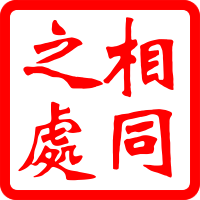 随意-随便
周末是去香山还是颐和园，随你的便/意。
今天的活动很丰富，可以吃东西，可以跳舞，也可以看电影，请诸位随便/随意吧。
家人都出去了，我自己一个人待在家里非常随便/随意。
他平时的穿着很随便/随意，只有在正式场合才会好好打扮。
这里的衣服种类很多，你可以随便/随意挑选。
东西不要随便/随意乱放，要不然用的时候就不容易找到。
小王平时太随便了，想来就来，想走就走，结果被公司开除了。
今天要参加一个重要会议，但是小王却穿拖鞋来，大家都觉得他…?
小王平时太随便了，想来就来，想走就走，结果被公司开除了。
大学毕业以后是继续读书还是找工作，就随便他自己吧，做父母的不要干涉太多。
上课时要认真专心，不能随随便便的。
随便什么书他都想翻一翻，了解一下里面的内容。
随便你怎么说，他就是不听。
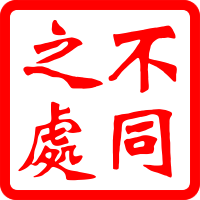 练一练
作为老师，在学生面前要注意自己的形象，不能（    ）的。
孩子大了，也不听父母的话了，就（    ）他吧。 
（    ）你怎么说，我都不相信。
[Speaker Notes: 随随便便
随便/随意
随便]